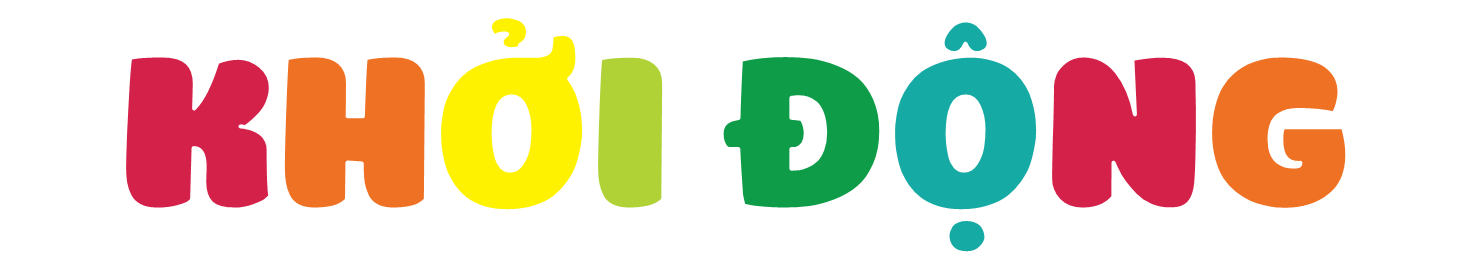 GIẢI CỨU ĐẠI DƯƠNG
Luật chơi
Các bạn nhỏ ơi, hãy giúp tôi bỏ rác vào đúng nơi quy định bằng cách trả lời đúng các câu hỏi nhé !
HỌC TIẾP
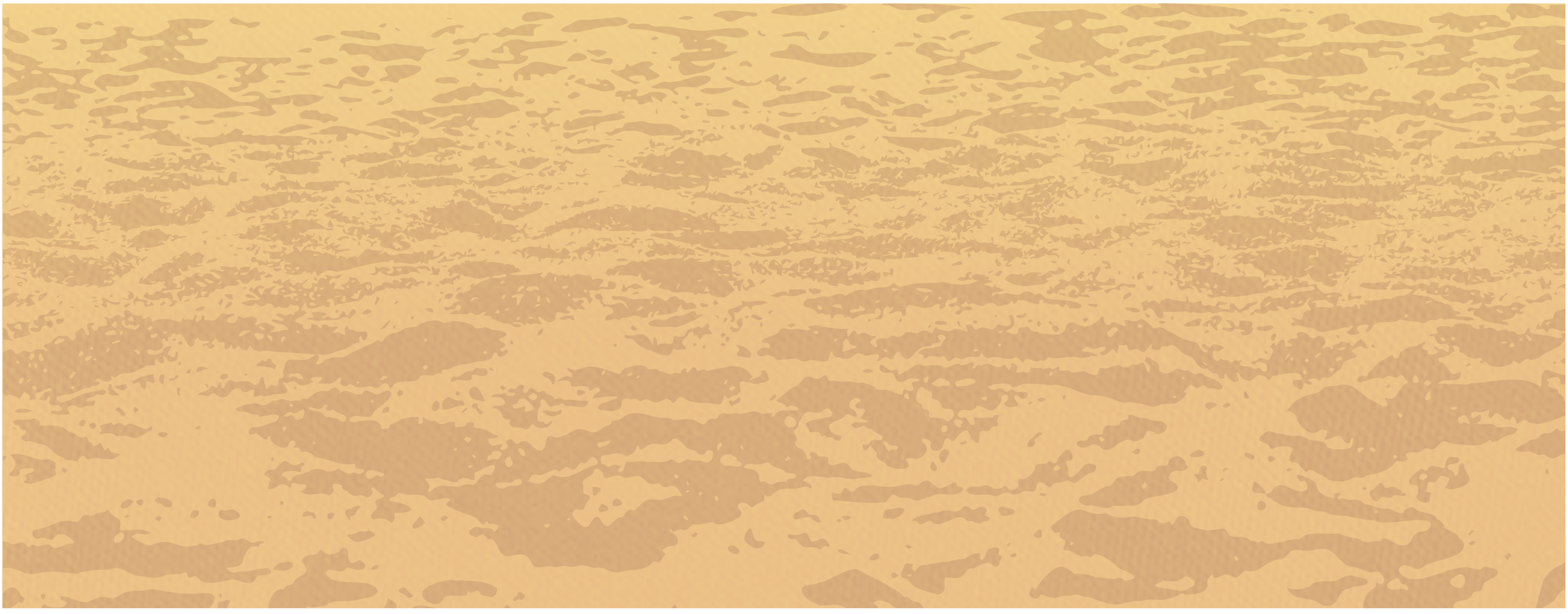 9 phút 12 giây + 3 phút 38 giây = ?
11 phút 50 giây
12 phút 50 giây
12 phút 40 giây
12 phút 60 giây
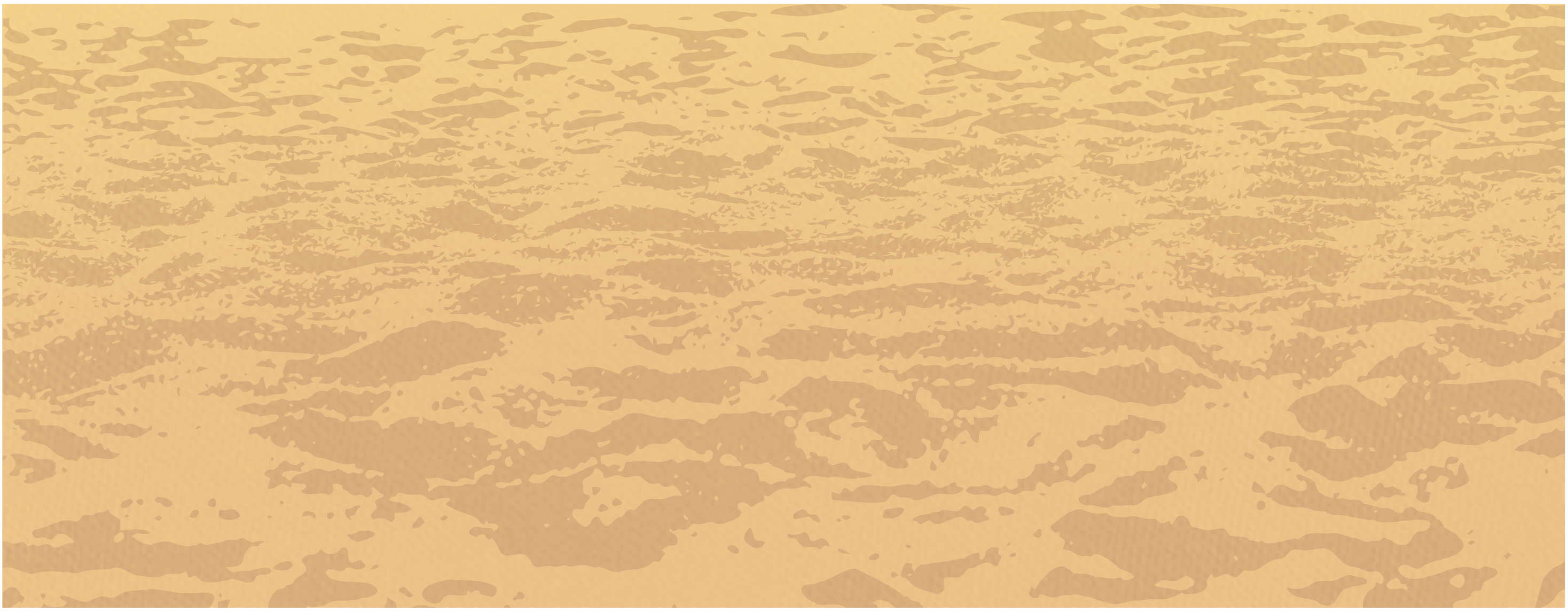 7 giờ 15 phút – 2 giờ 30 phút = ?
4 giờ 45 phút
4 giờ 35 phút
4 giờ 55 phút
5 giờ 45 phút
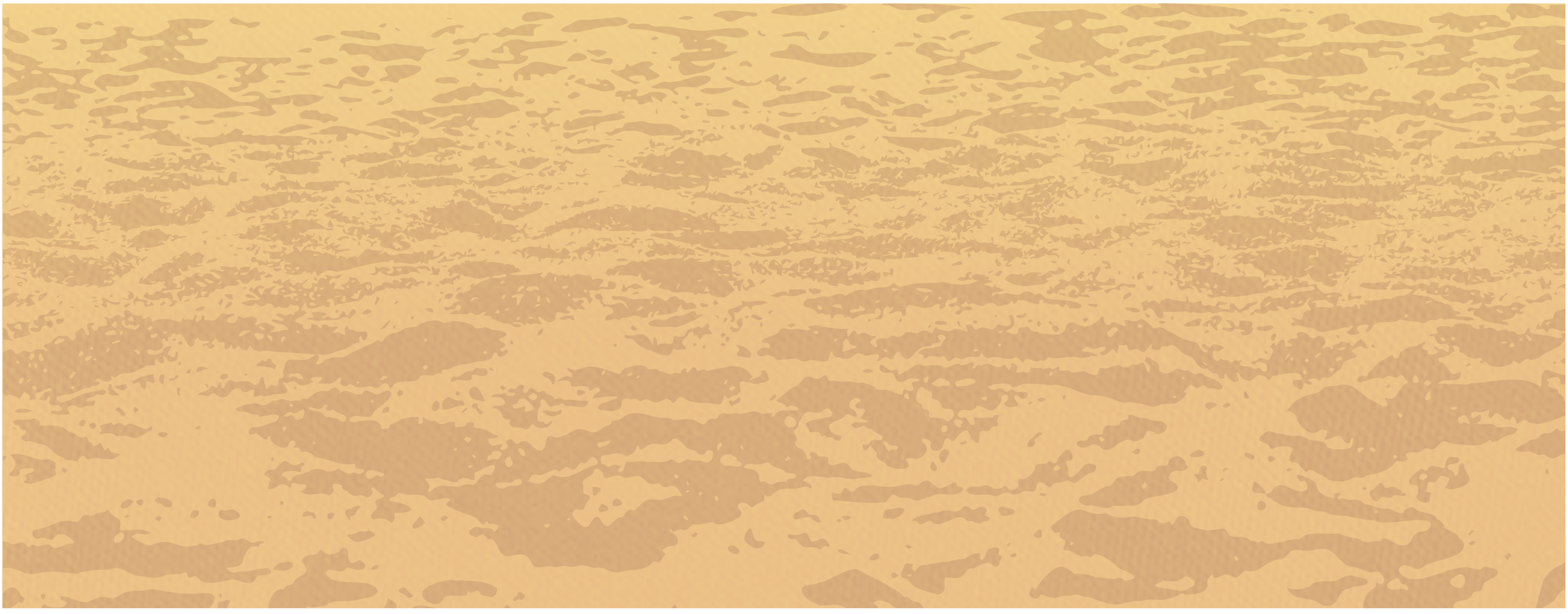 14 giờ 20 phút + 2 giờ 10 phút = ?
16 giờ 20 phút
16 giờ 40 phút
16 giờ 25 phút
16 giờ 30 phút
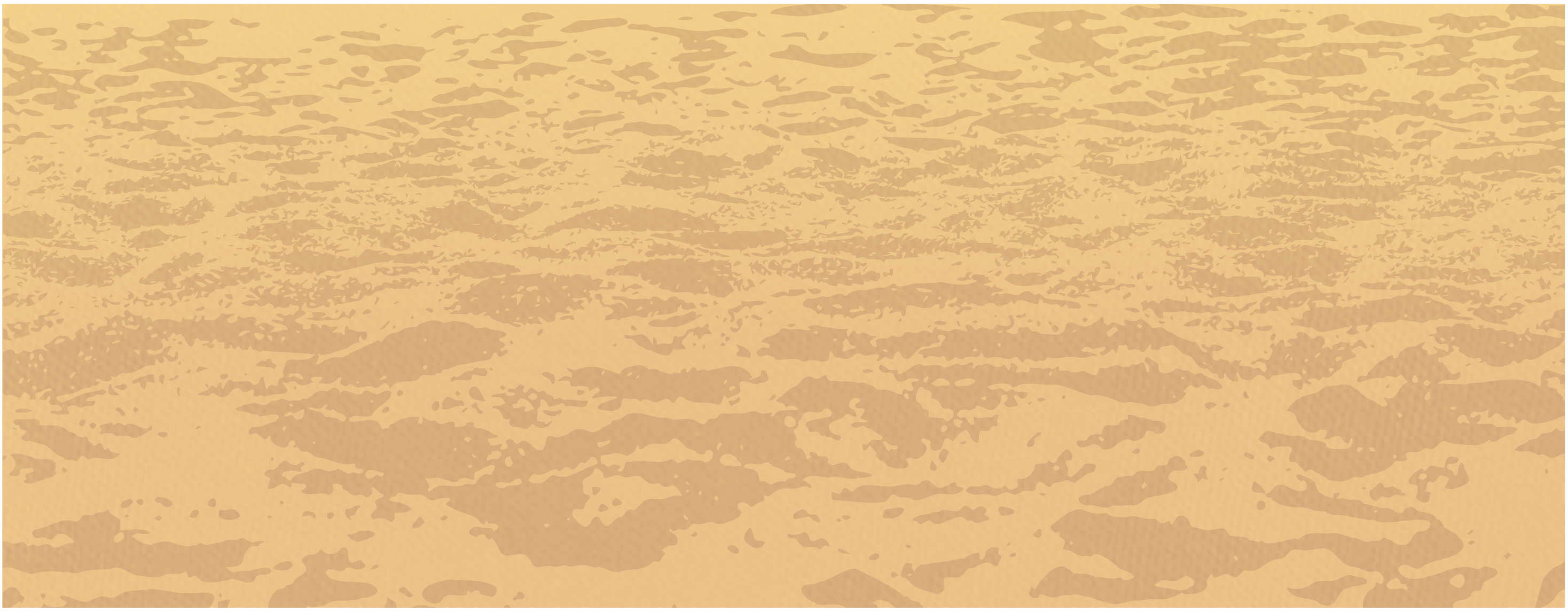 10 giờ 30 phút - 9 giờ 20 phút = ?
1 giờ 15 phút
1 giờ 5 phút
1 giờ 10 phút
1 giờ 0 phút
Chúng tớ cảm ơn các cậu nhé. Các cậu hãy cùng nhau chung tay bảo vệ môi trường biển bằng cách bỏ rác đúng nơi quy định, góp phần giữ cho biển xanh, sạch đẹp!
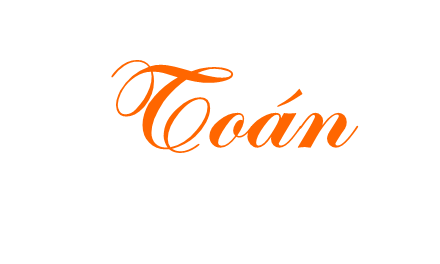 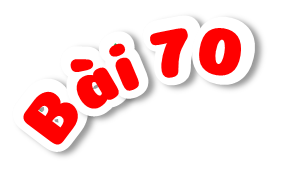 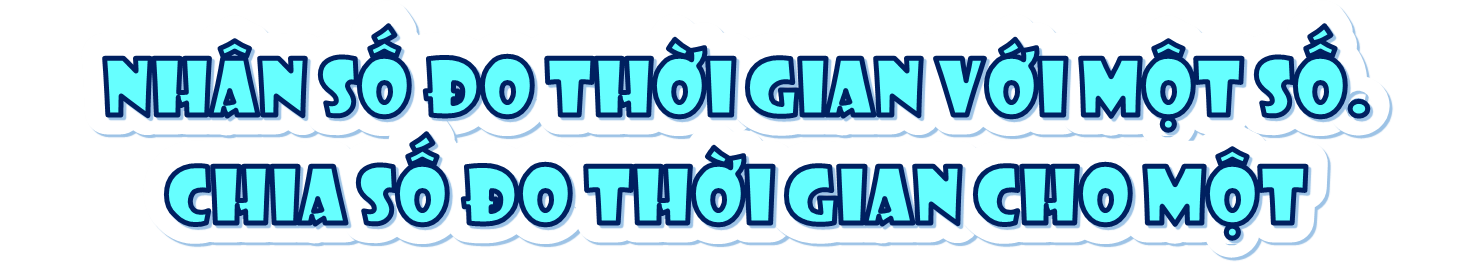 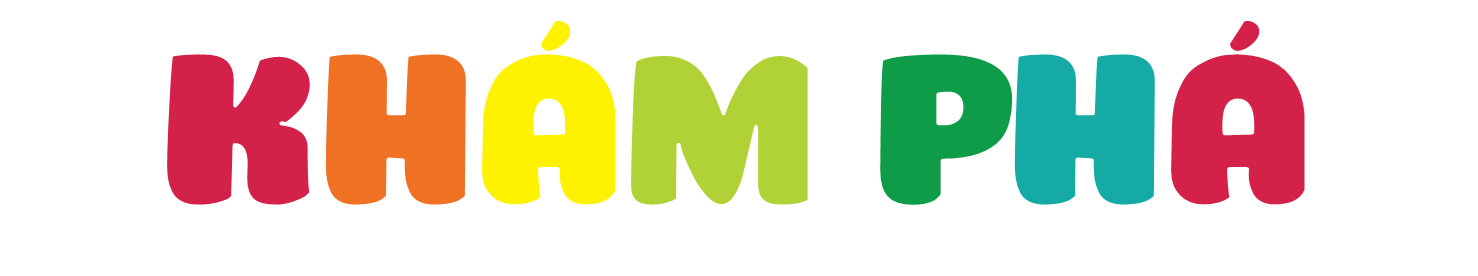 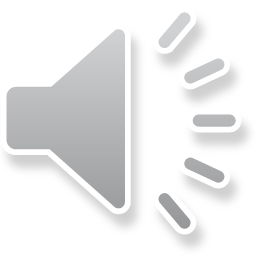 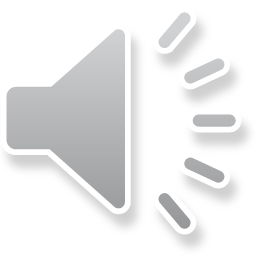 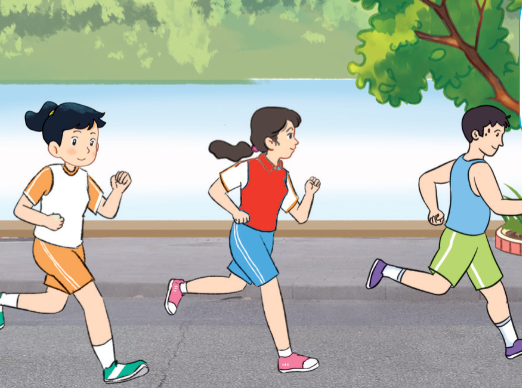 Chạy 2 vòng hết khoảng bao nhiêu thời gian?
Trung bình chạy một vòng quanh hồ hết khoảng 4 giờ 25 giây.
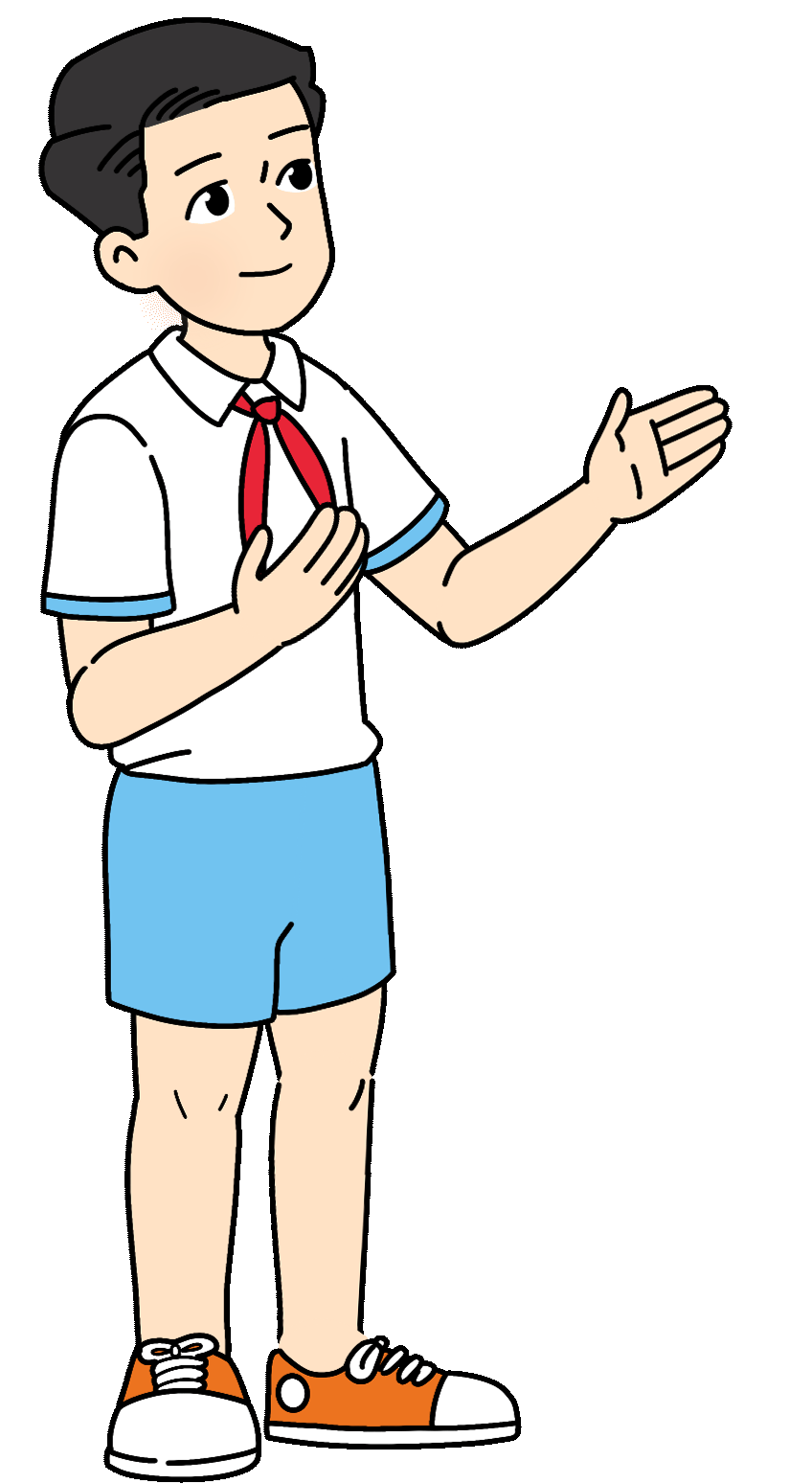 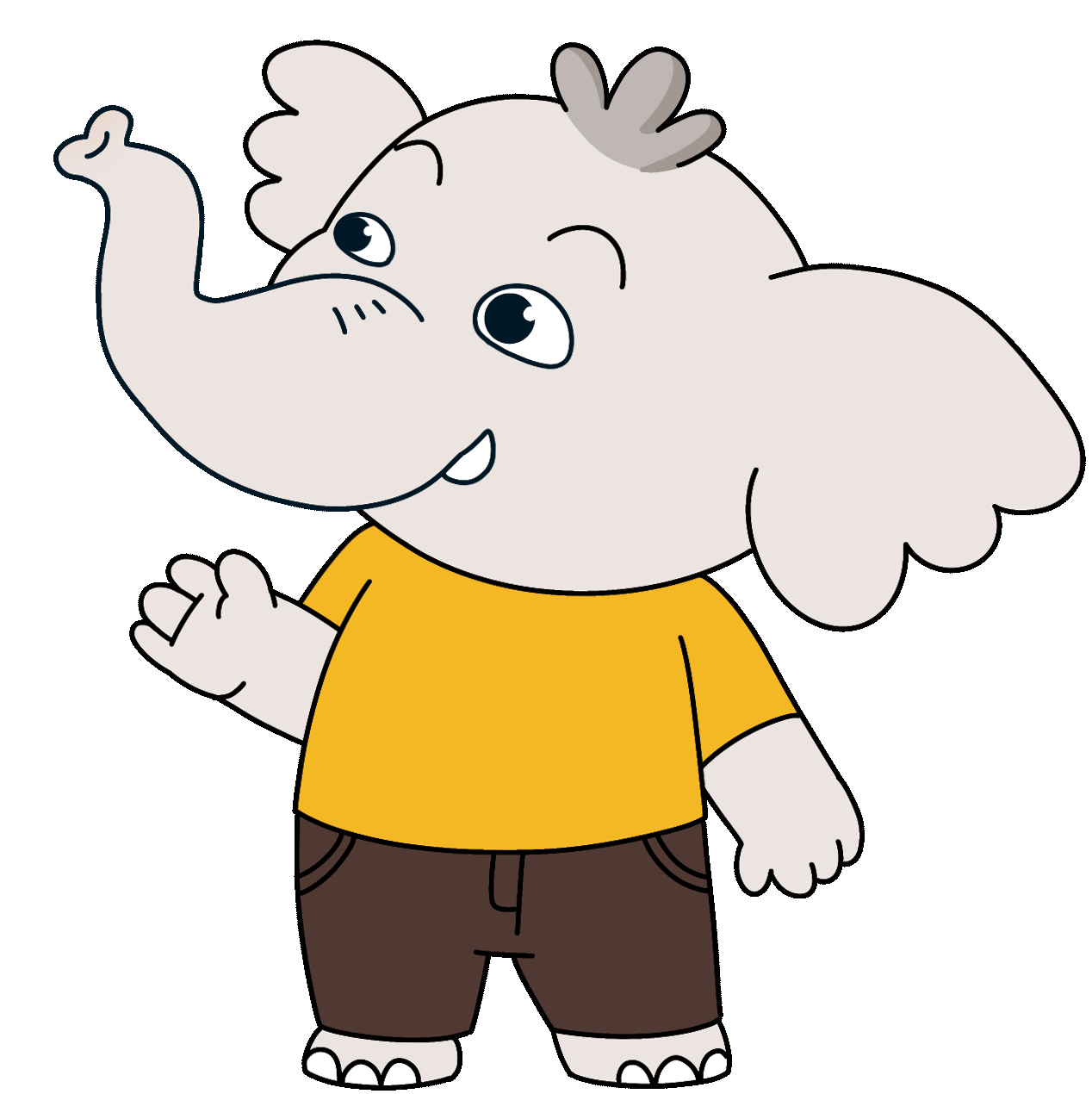 1. Nhân số đo thời gian với một số
4 phút 25 giây x 2 = ?
Ta đặt tính rồi tính như sau:
4 phút 25 giây
                          2
x
8 phút 50 giây
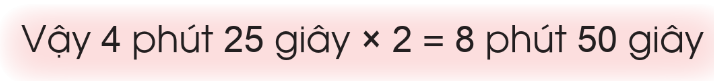 2. Chia số đo thời gian cho một số
42 giờ 30 phút : 3 = ?
Ta đặt tính rồi tính như sau:
42 giờ 30 phút   3
12
10 phút
14 giờ
30 phút
0
00
0
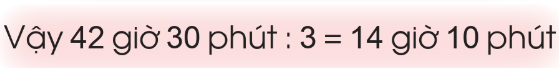 23 phút 16 giây : 4 = ?
Ta đặt tính rồi tính như sau:
3 phút = 180 giây
49 giây
5 phút
23 phút 16 giây     4
196 giây
36
0
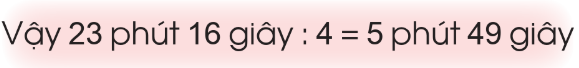 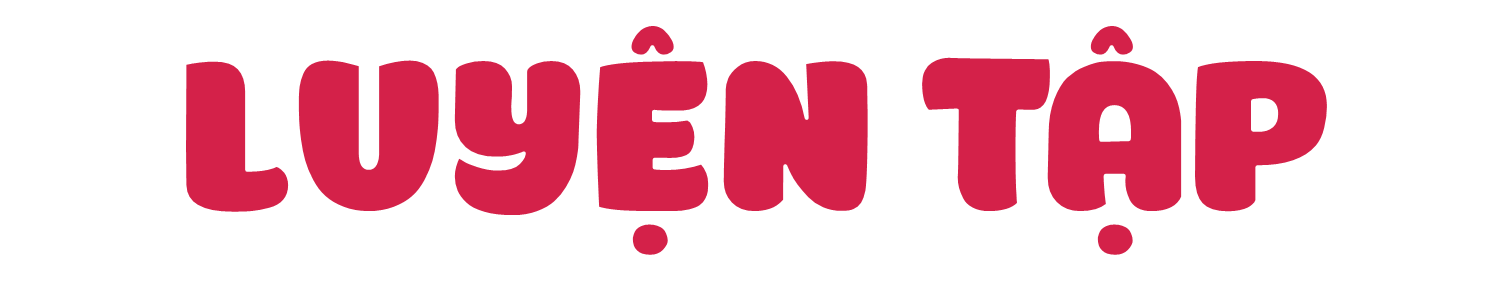 1
Tính:
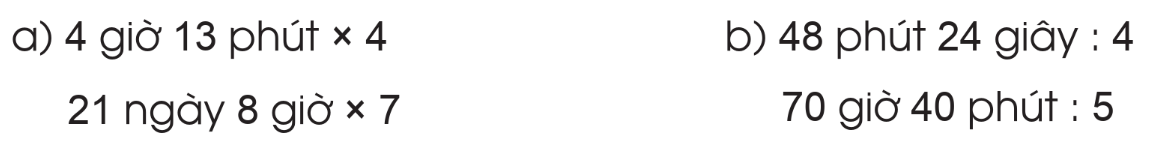 4 giờ 13 phút
                          4
21 ngày 8 giờ
                          7
x
x
16 giờ 52 phút
147 ngày 56 giờ
48 phút 24 giây     4
70 phút 40 giây     5
0
40 phút
0
24 giây
14 giờ
8 phút
12 phút
6 giây
00
00
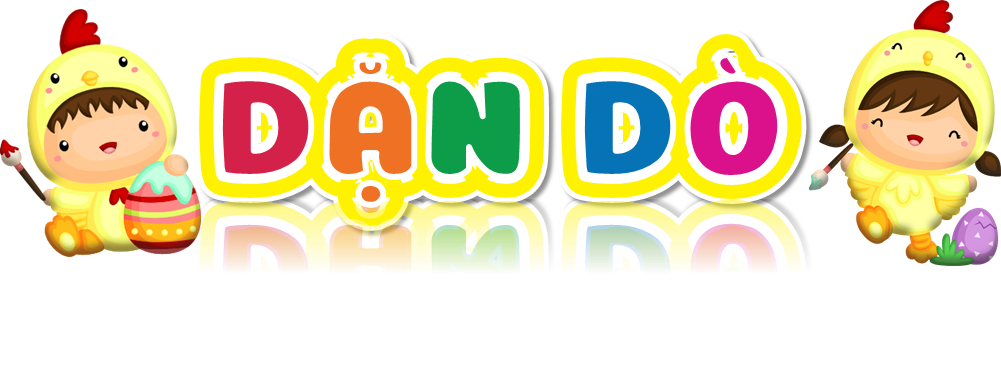 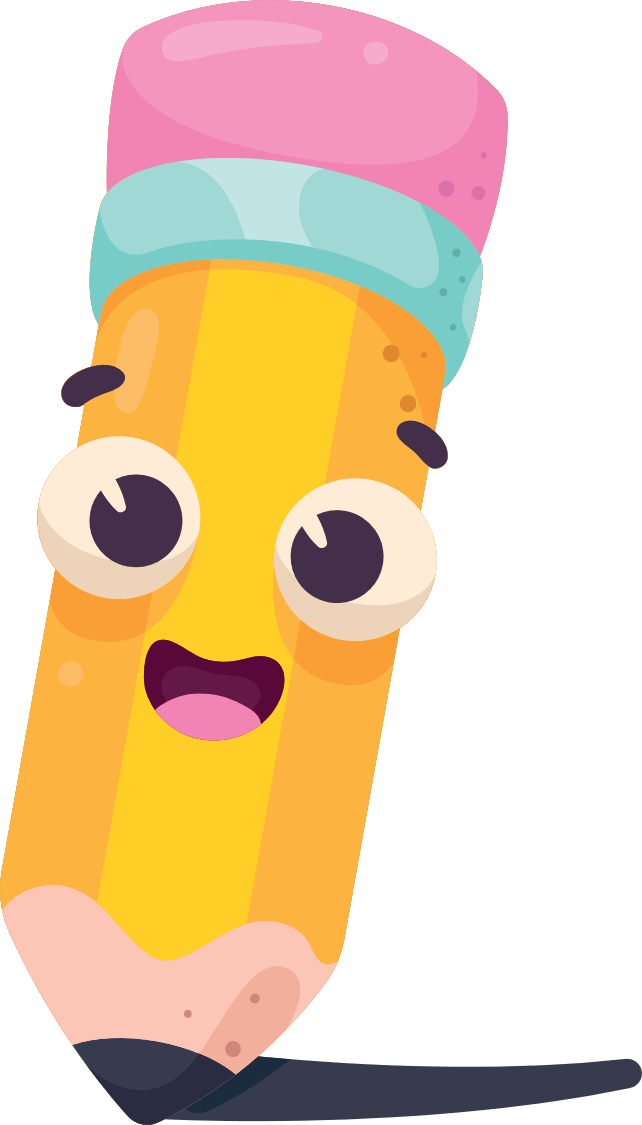 GV ĐIỀN VÀO ĐÂY
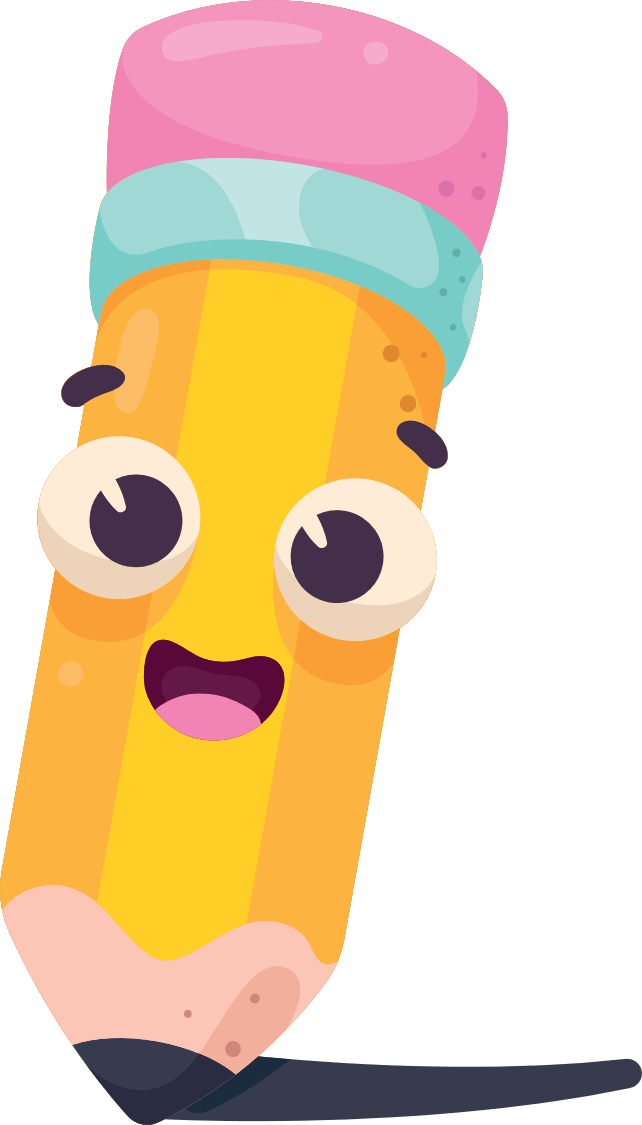 GV ĐIỀN VÀO ĐÂY
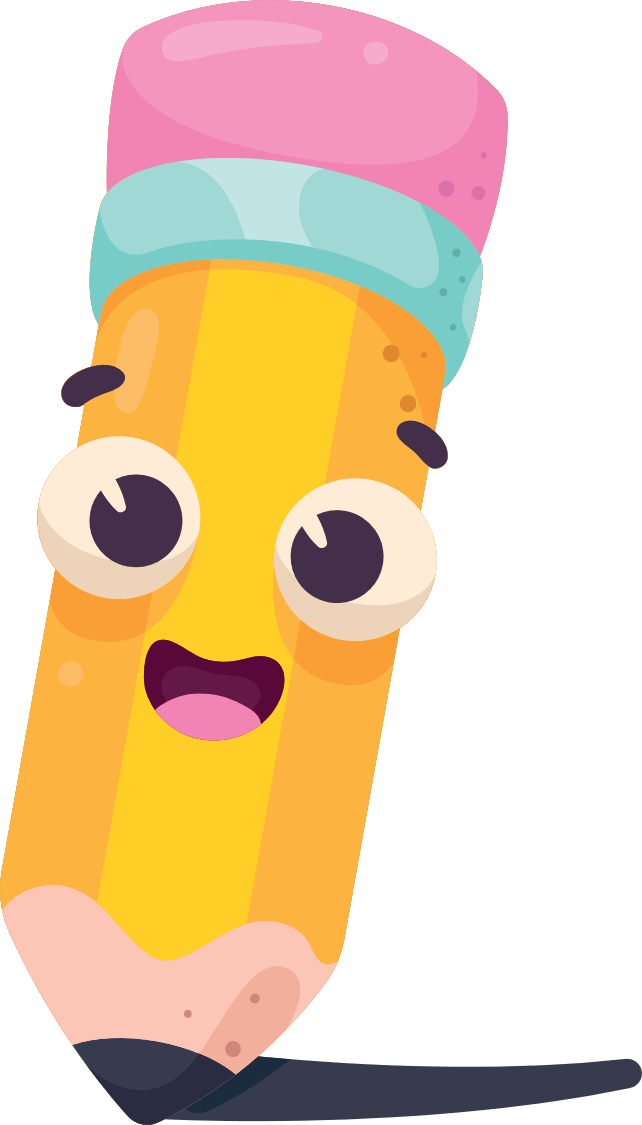 GV ĐIỀN VÀO ĐÂY
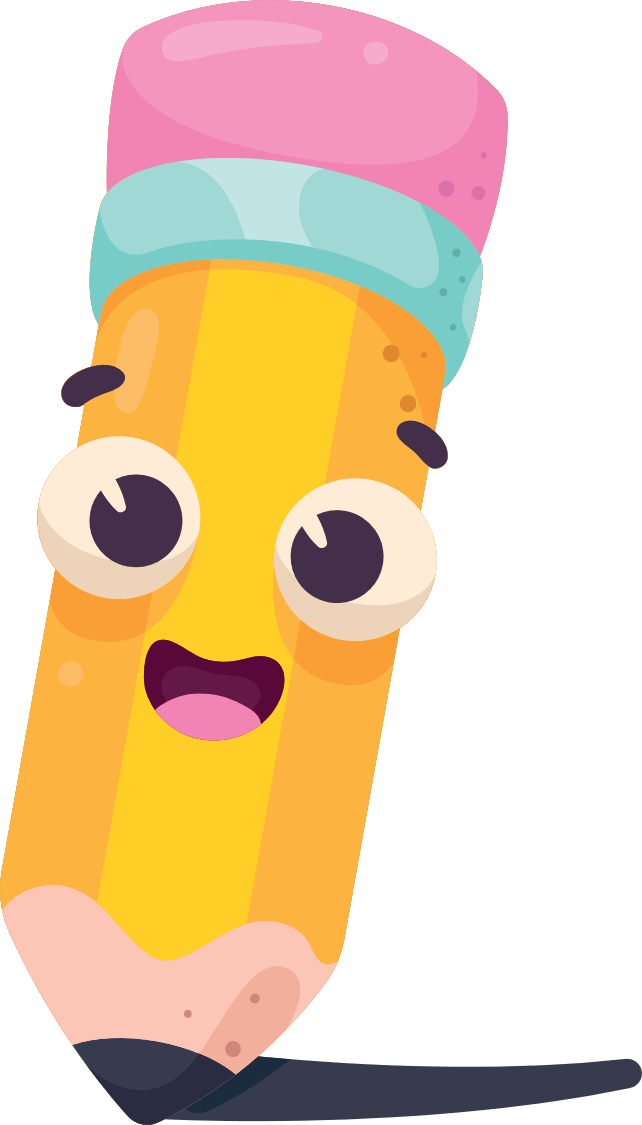 GV ĐIỀN VÀO ĐÂY
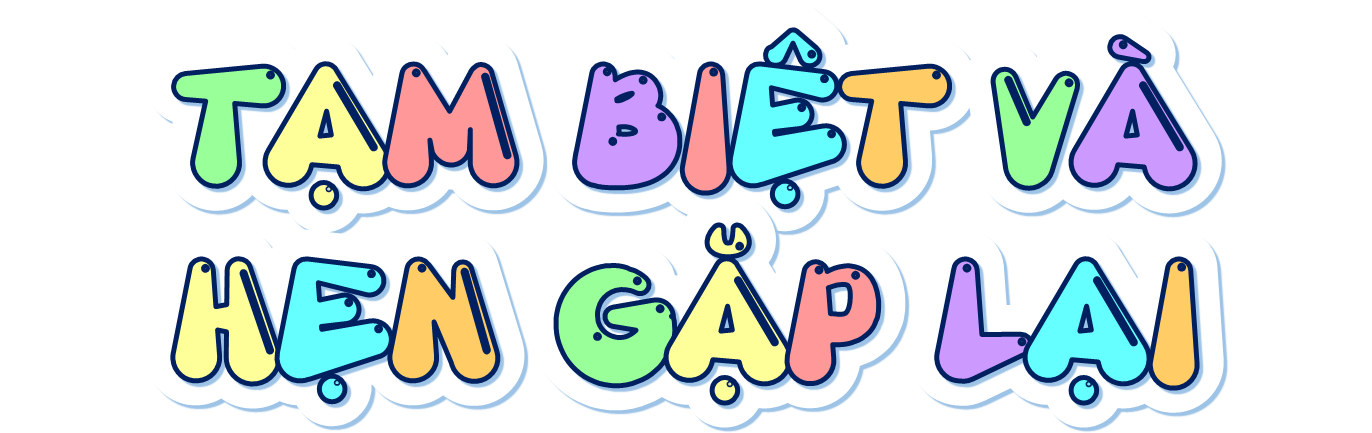